Isabel Beach 
University of Toronto
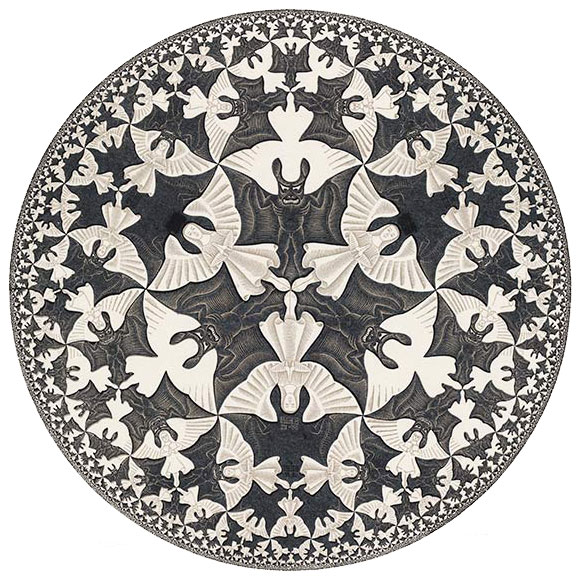 The Beauty of the Hyperbolic Plane
Image credit: https://en.wikipedia.org/wiki/List_of_regular_polytopes_and_compounds
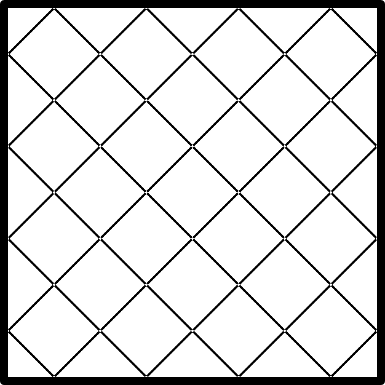 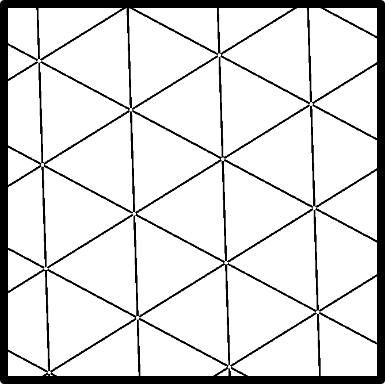 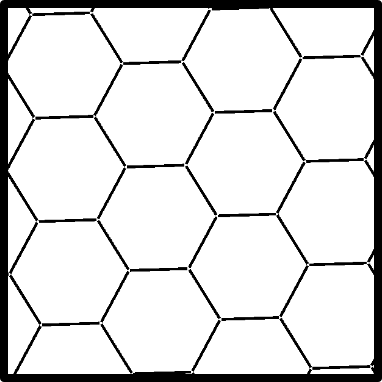 Regular Euclidean Tilings
Only 3! Polygon angles must add up to 360° at each vertex
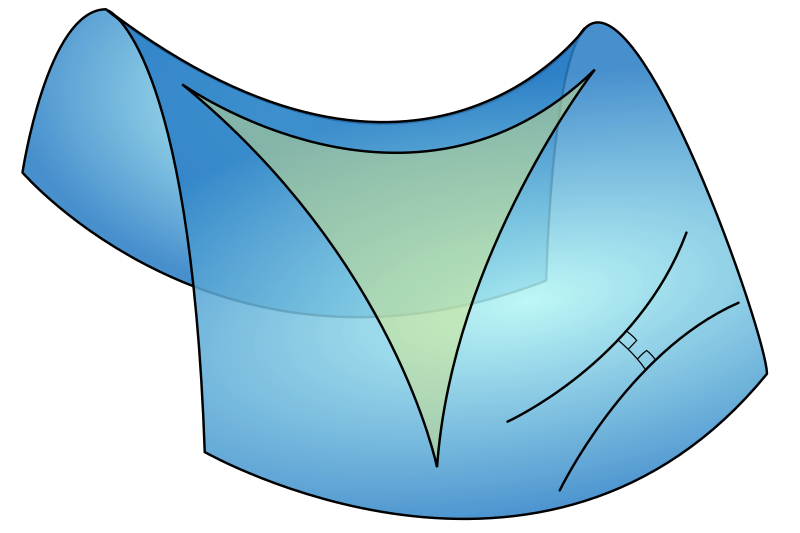 Hyperbolic Space
Negative Curvature (not flat!)
Angles in a Triangle add up to < 180°
Can fit “more” polygons into our tilings
Image credit: https://en.wikipedia.org/wiki/Hyperbolic_geometry
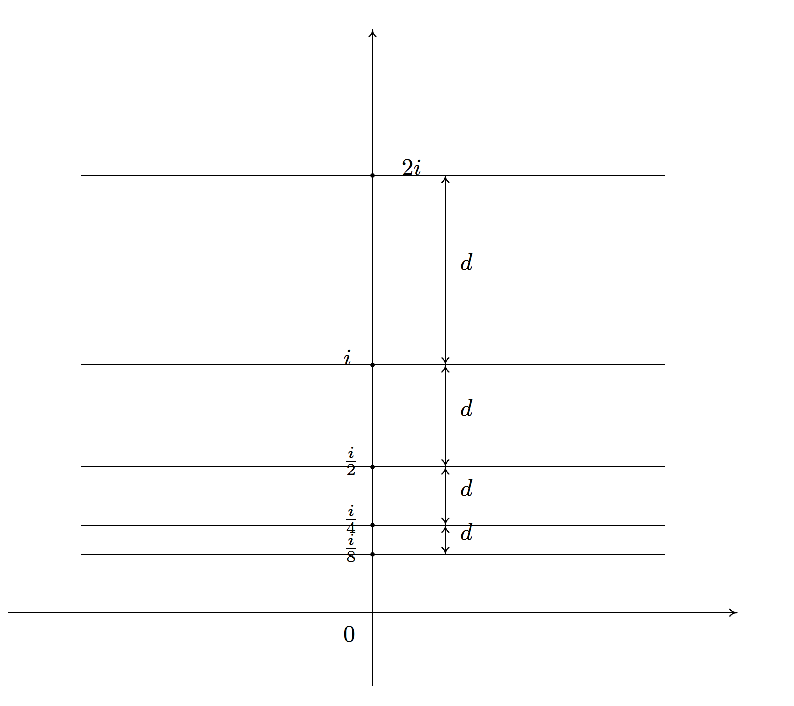 The Half-Plane Model
Image credit: Caroline Series
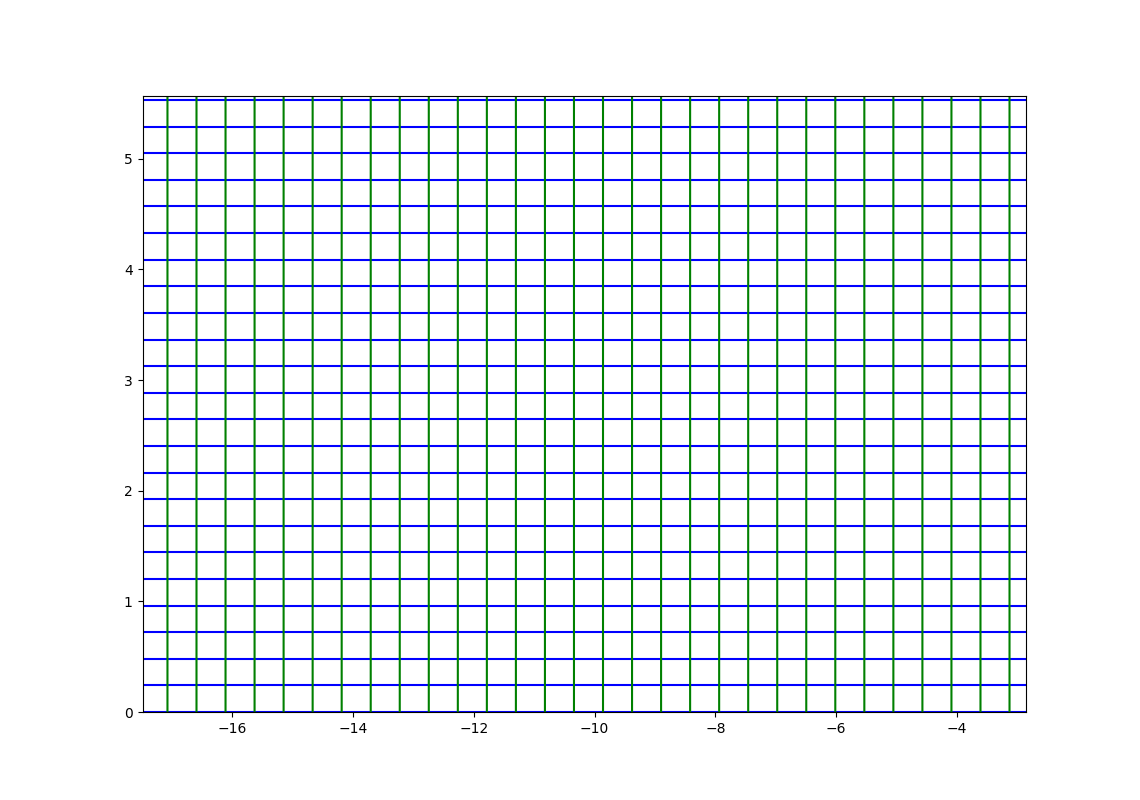 The Cayley Map
Maps upper half-plane bijectively onto unit disk
Maps real-line into the unit circle
Preserves angles and distances
Converts plane model to a disk model (“The Poincaré Disk Model”)
Regular Hyperbolic Tilings
Tilings are characterized by Schläfli Symbols (p,q):
p = # of sides of each tile
q = # of polygons meeting at each vertex
Example: Euclidean square tiling is (4,4)
Which Schläfli Symbols are hyperbolic?
Regular Hyperbolic Tilings
Regular Hyperbolic Tilings
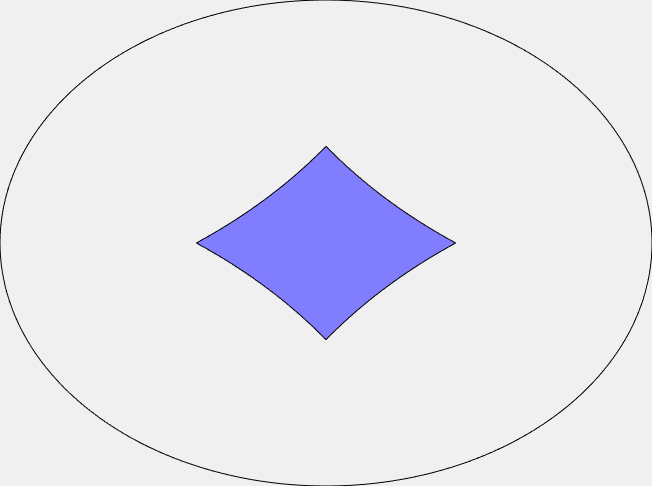 We can always find a hyperbolic p-sided polygon with arbitrarily small interior angles
Can always fit in more tiles at each vertex
Now we know which polygons we can use. 
But which transformations can we use?
Regular Hyperbolic Tilings
Like in the Euclidean example, want our tiles to be congruent.
Translations, rotations, reflections
Isometries
What is the hyperbolic equivalent?
Mobius Maps
Mobius Maps
Types of Mobius Maps
Classification by Fixed Points
Classification by Fixed Points
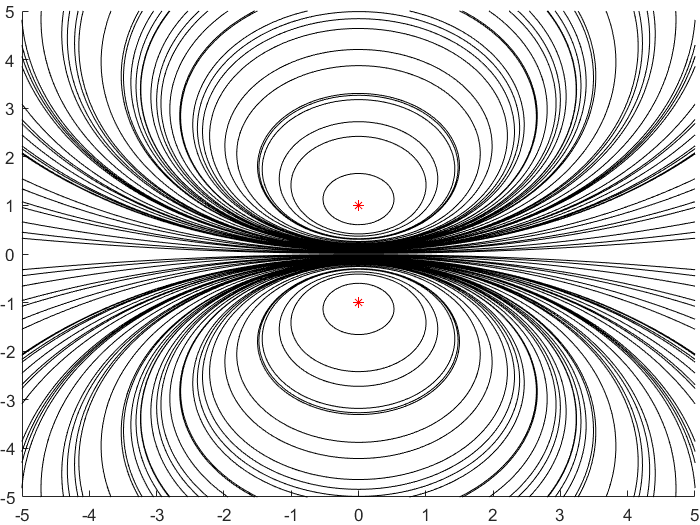 Elliptic
|Trace| < 2
2 complex conjugate fixed points
Analogous to rotation (on a sphere)
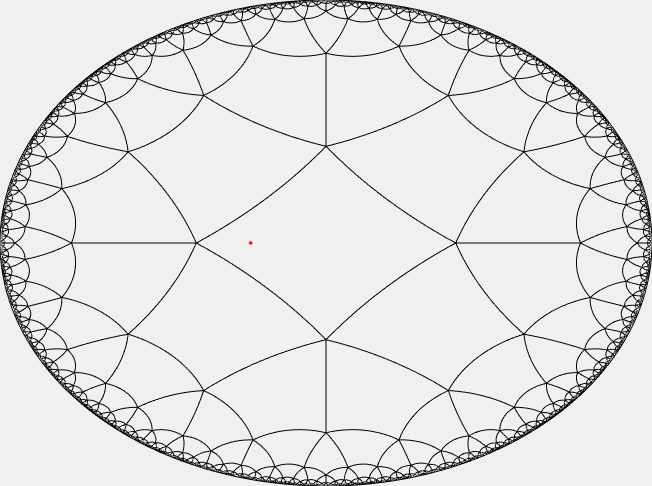 Fixed Point
at red star
Hyperbolic
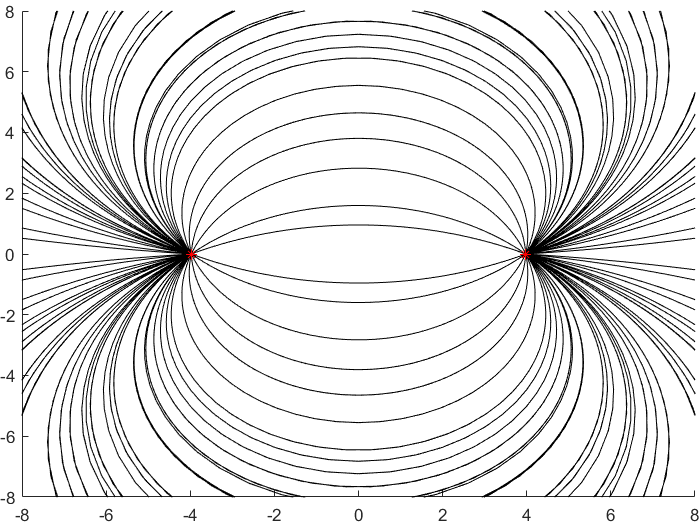 |Trace| > 2 
2 real fixed points
Analogous to scaling
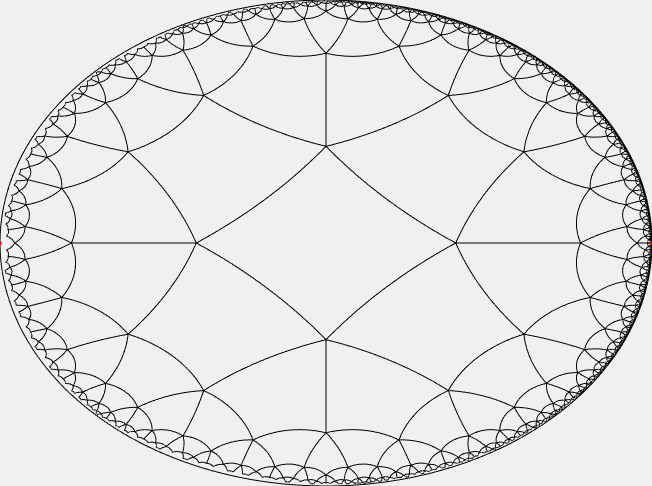 Fixed Point
Fixed Point
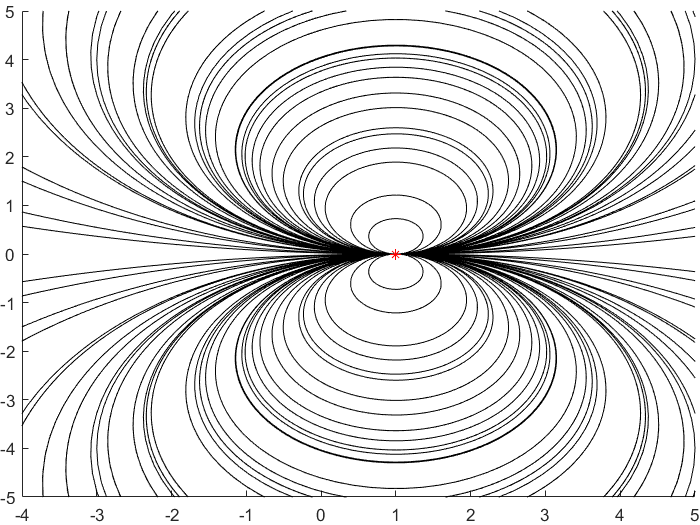 Parabolic
|Trace| = 2 
1 real fixed point
Analogous to translation
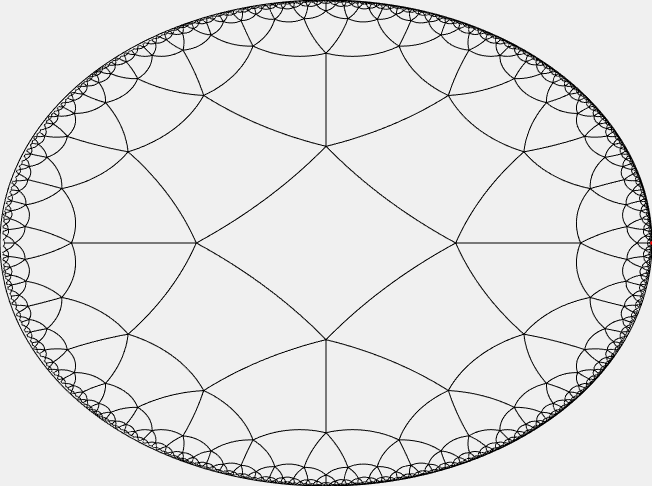 Fixed Point
Examples of Regular Hyperbolic Tilings
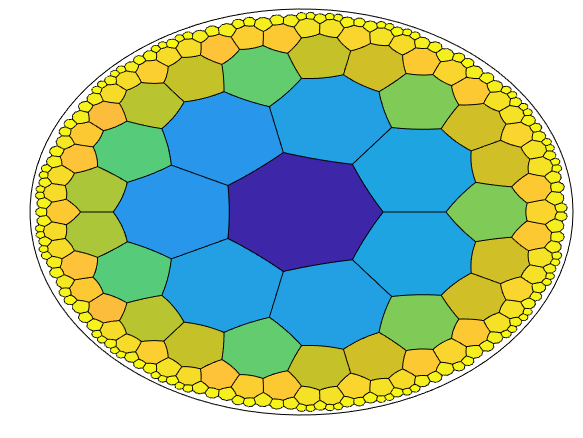 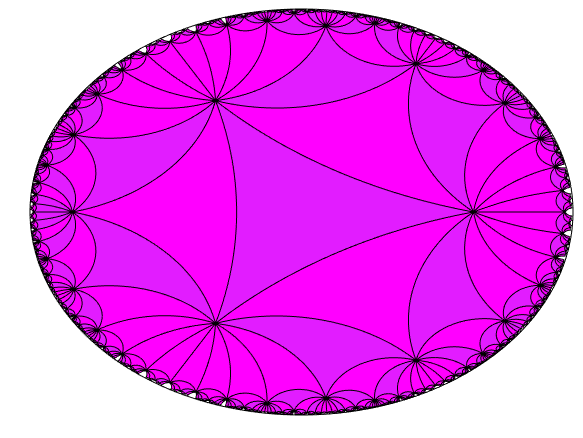 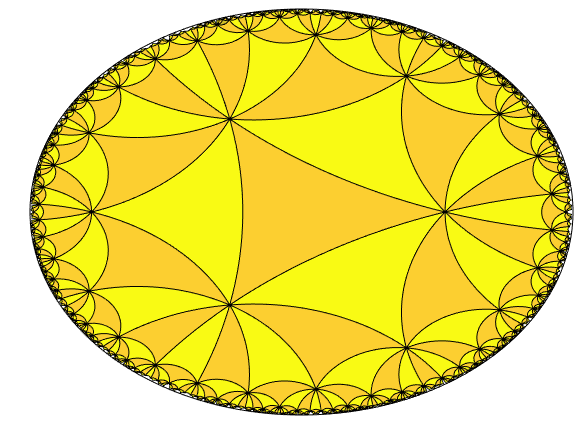 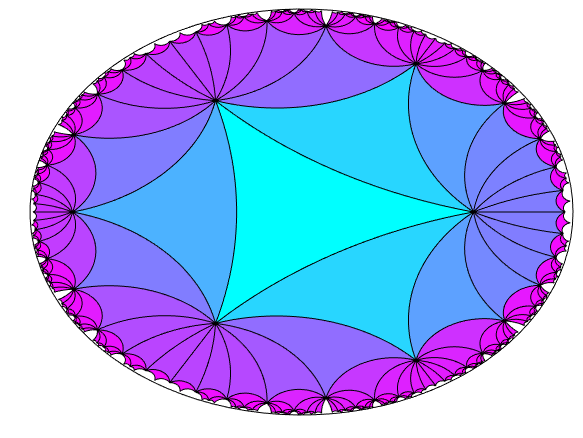 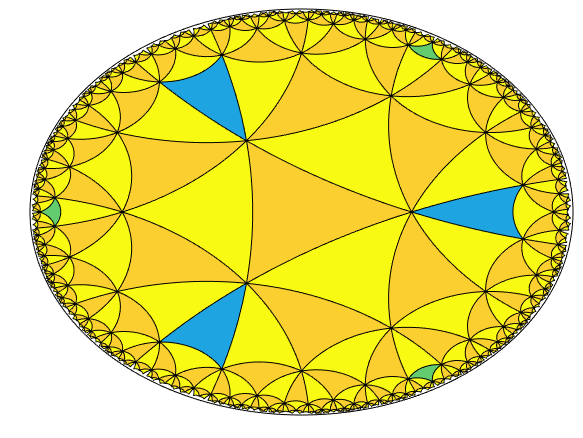 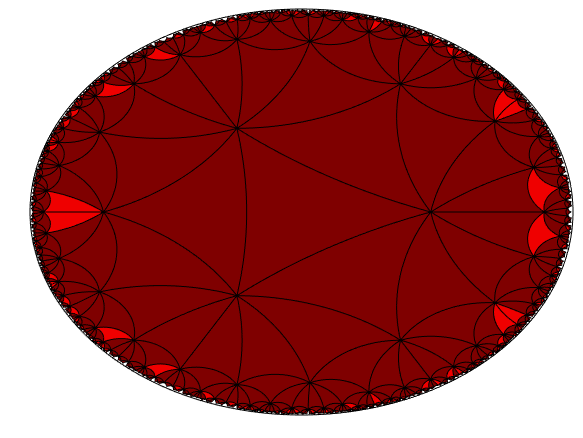 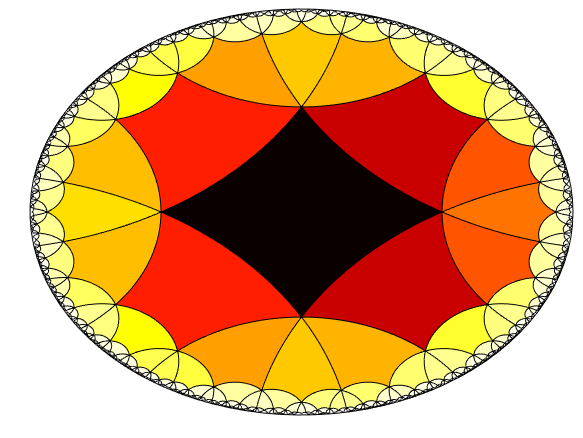 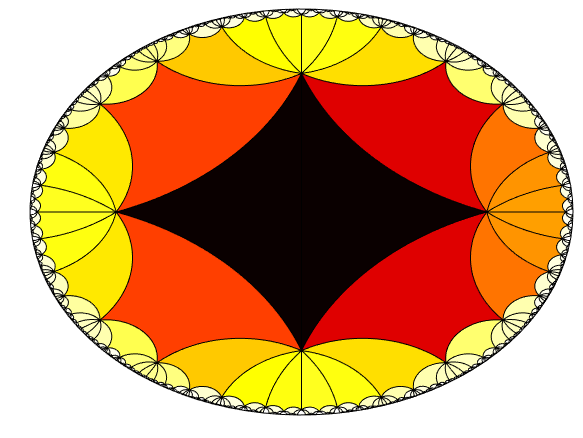 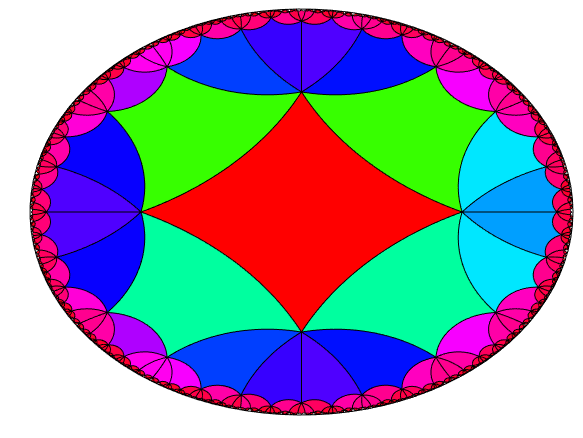 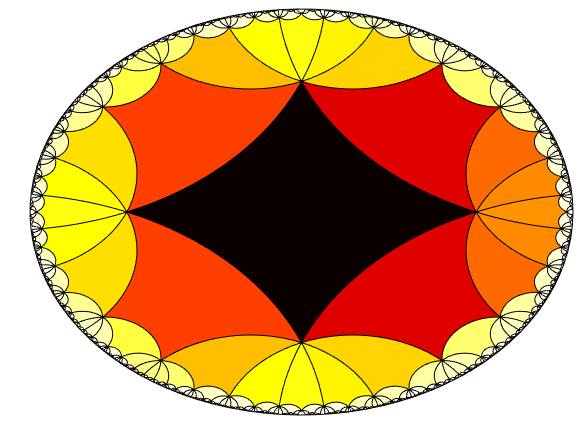 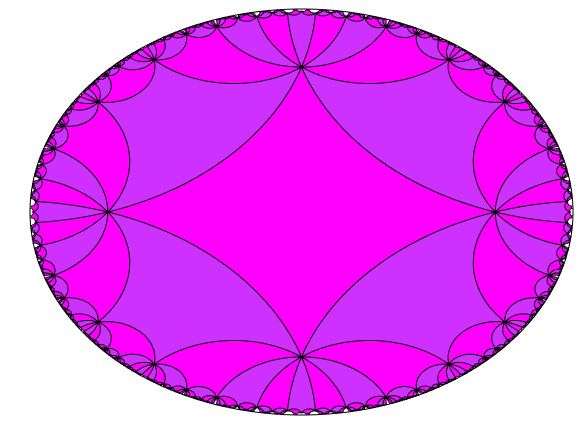 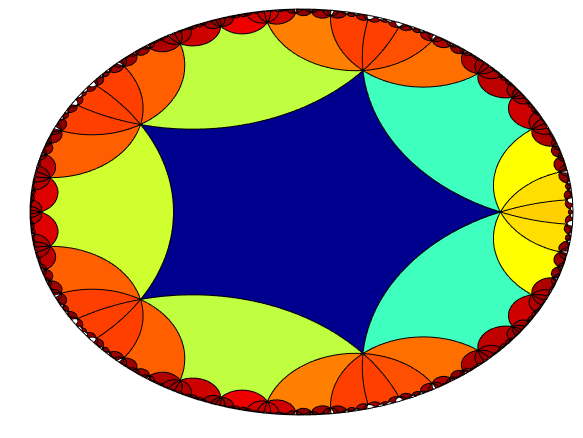 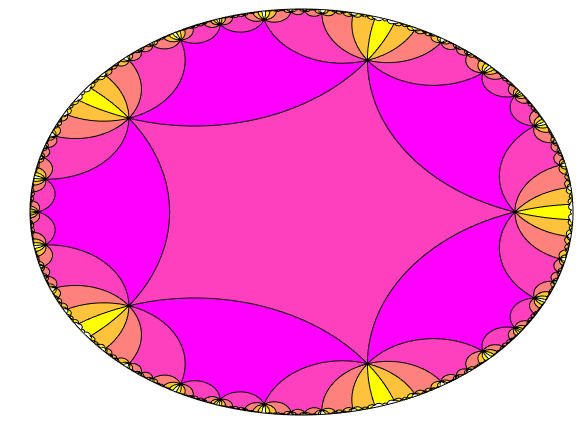 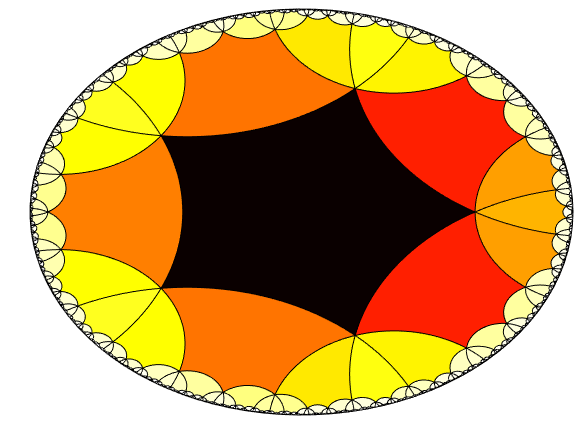 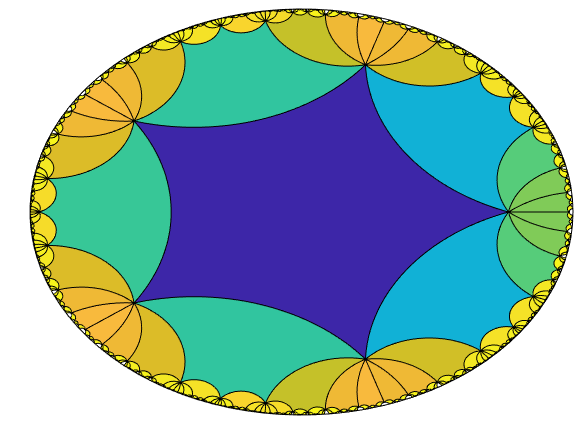 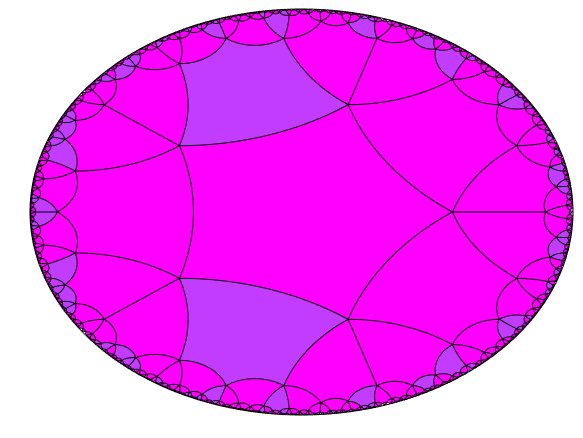 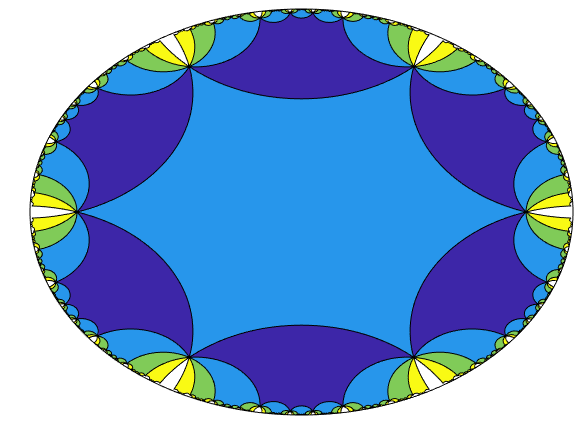 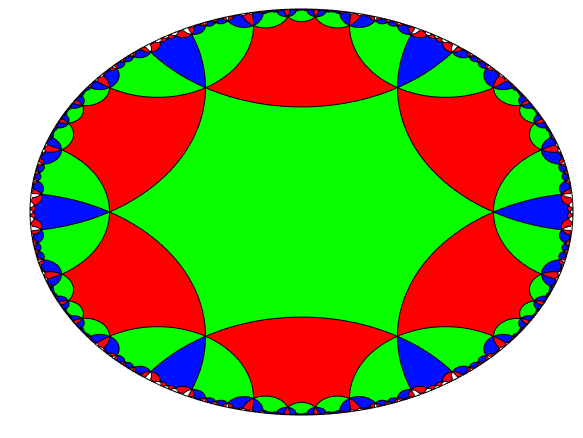 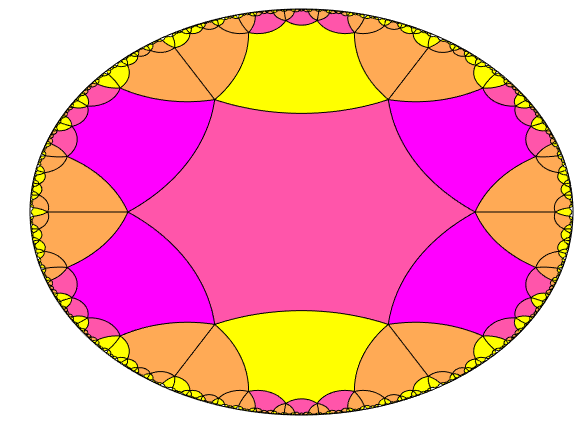 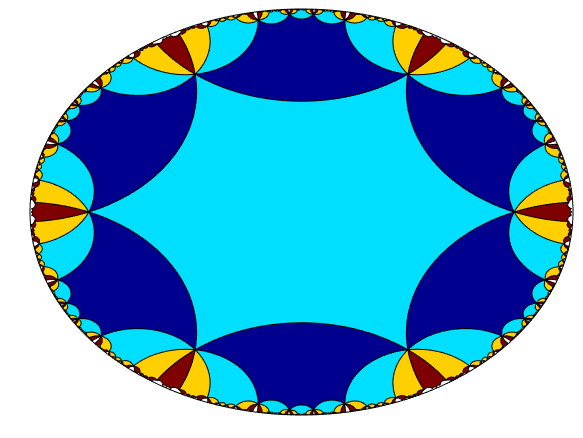 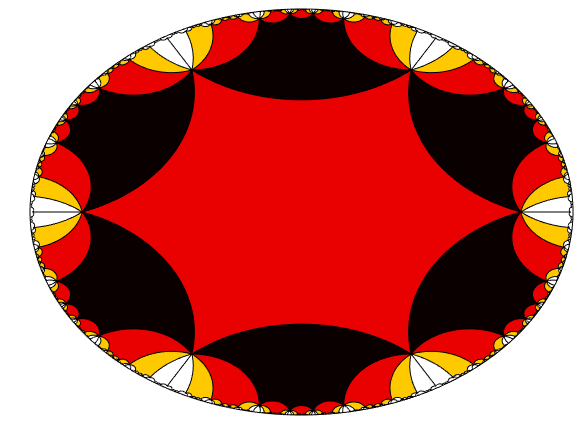 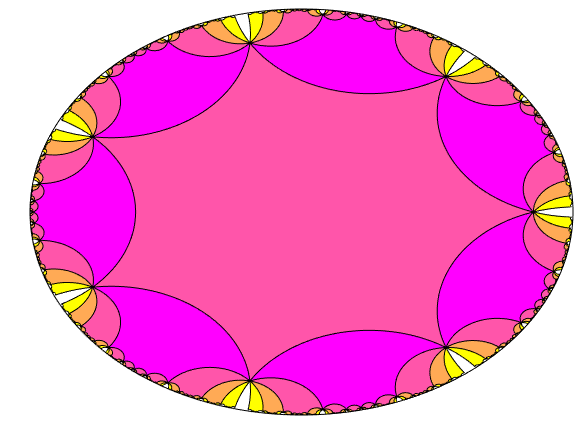 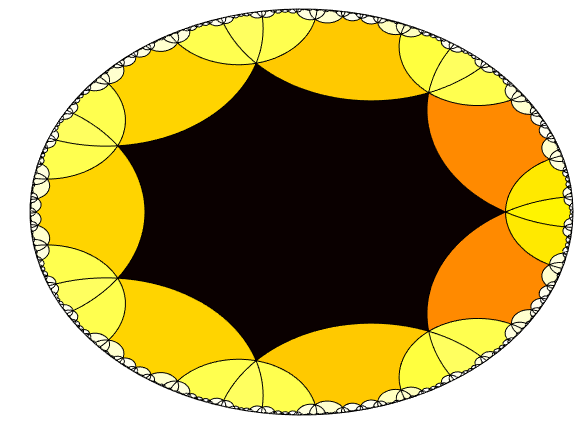 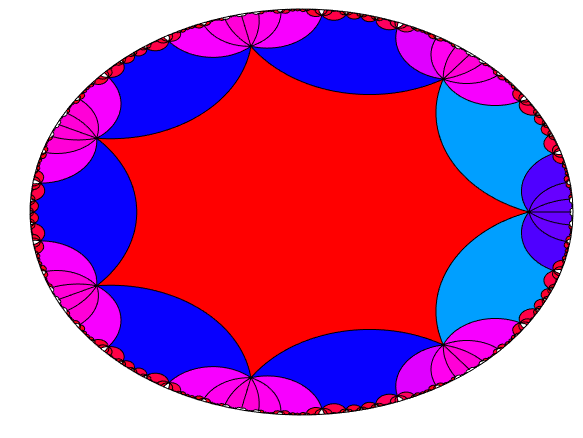 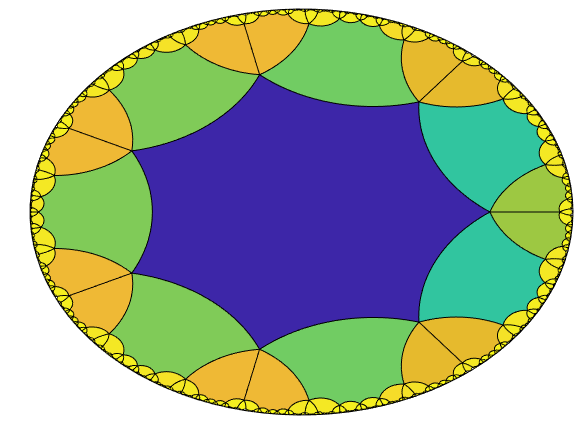 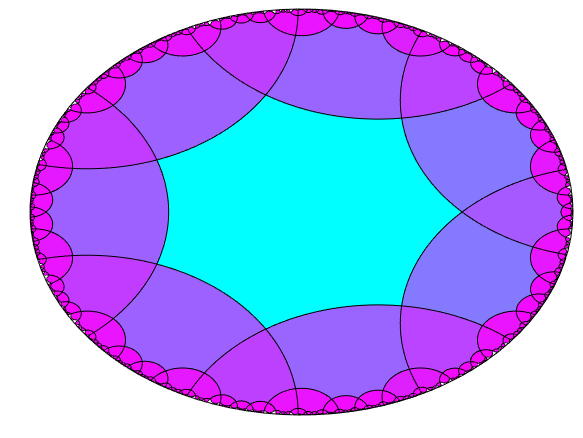 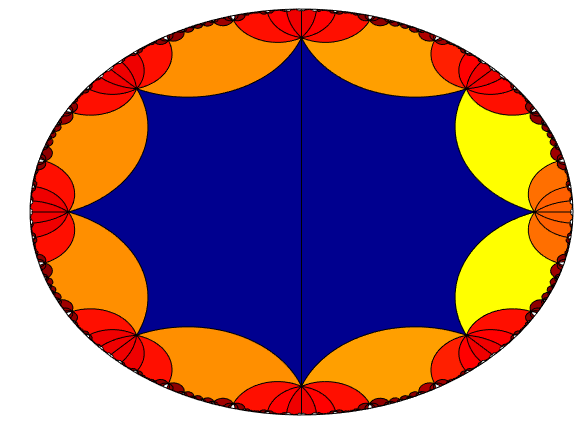 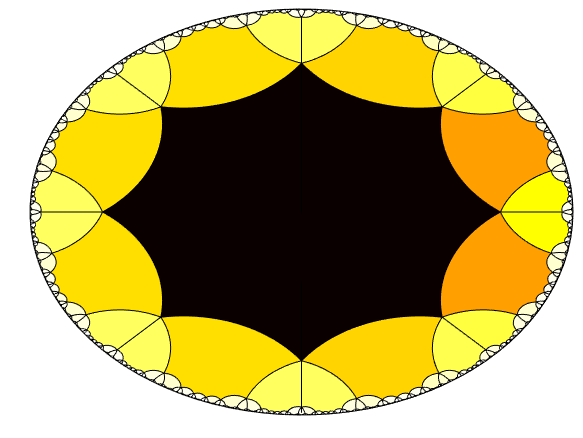 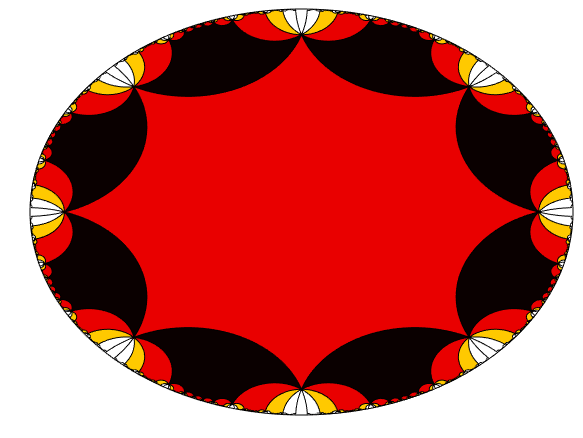 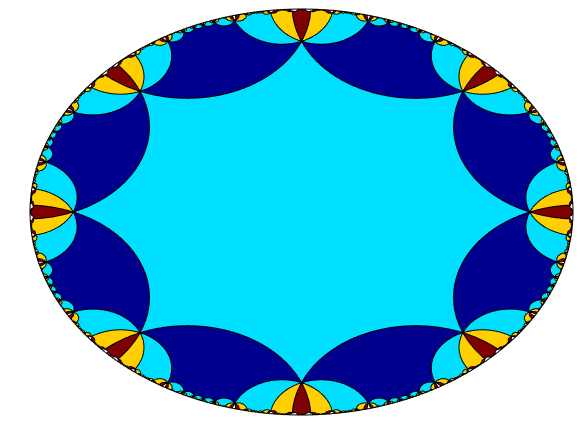 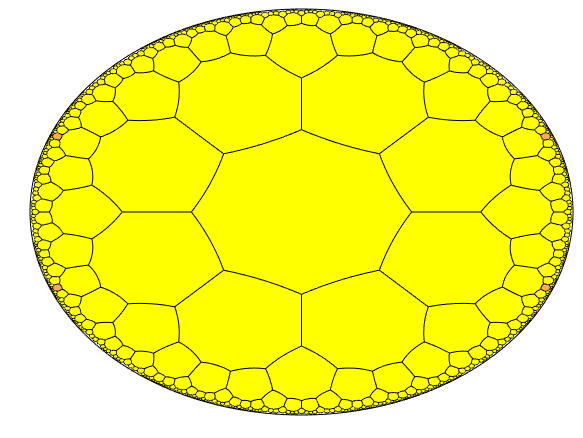 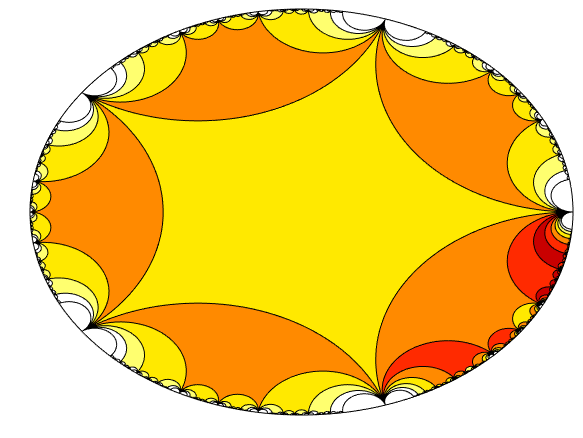 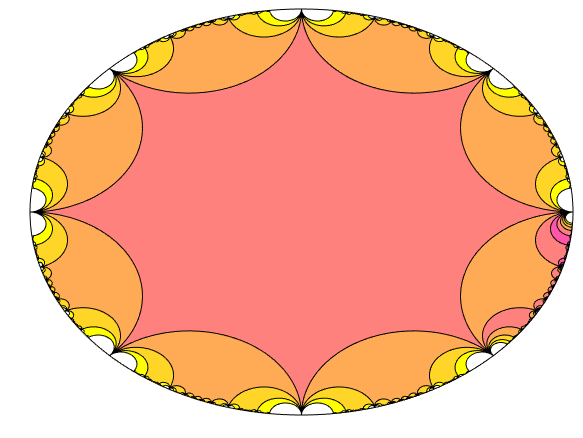 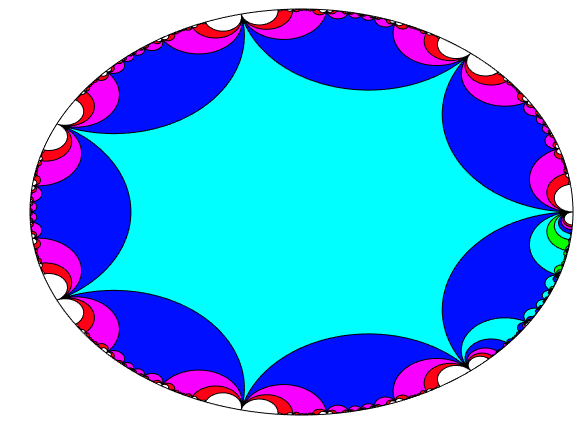 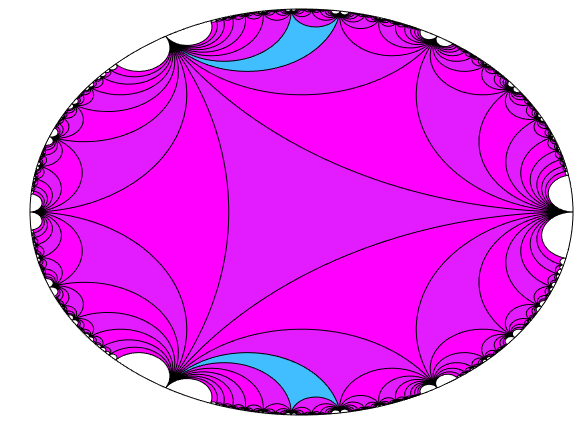 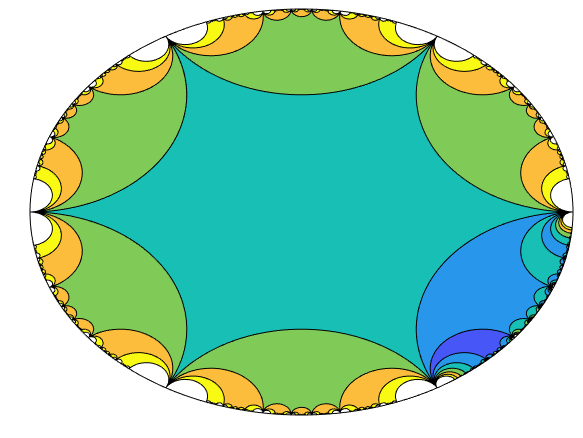 Before, I started with a polygon and applied certain isometries to make a tiling. If I start with a bunch of isometries, when can I find a polygon that will produce a tiling?
Groups of Isometries: Fuchsian Groups!
Definition: A Fuchsian Group is…
A subgroup of PSL(2,R) 
Acts properly discontinuously on hyperbolic space
Each point has a neighborhood such that almost every map in our group sends that neighborhood “far away”
Within PSL(2,R), this is equivalent to being a discrete subgroup!
“Tiles nicely”
Groups of Isometries: Fuchsian Groups!
Possible to pick an “initial tile”, or fundamental domain, such that:
The initial tile is a (possibly non-regular) polygon
Tiles don’t overlap or get repeated
Tiles cover the entire space
Only finitely many tiles meet at any point (except maybe on the boundary)
Examples
PSL(2,Z)
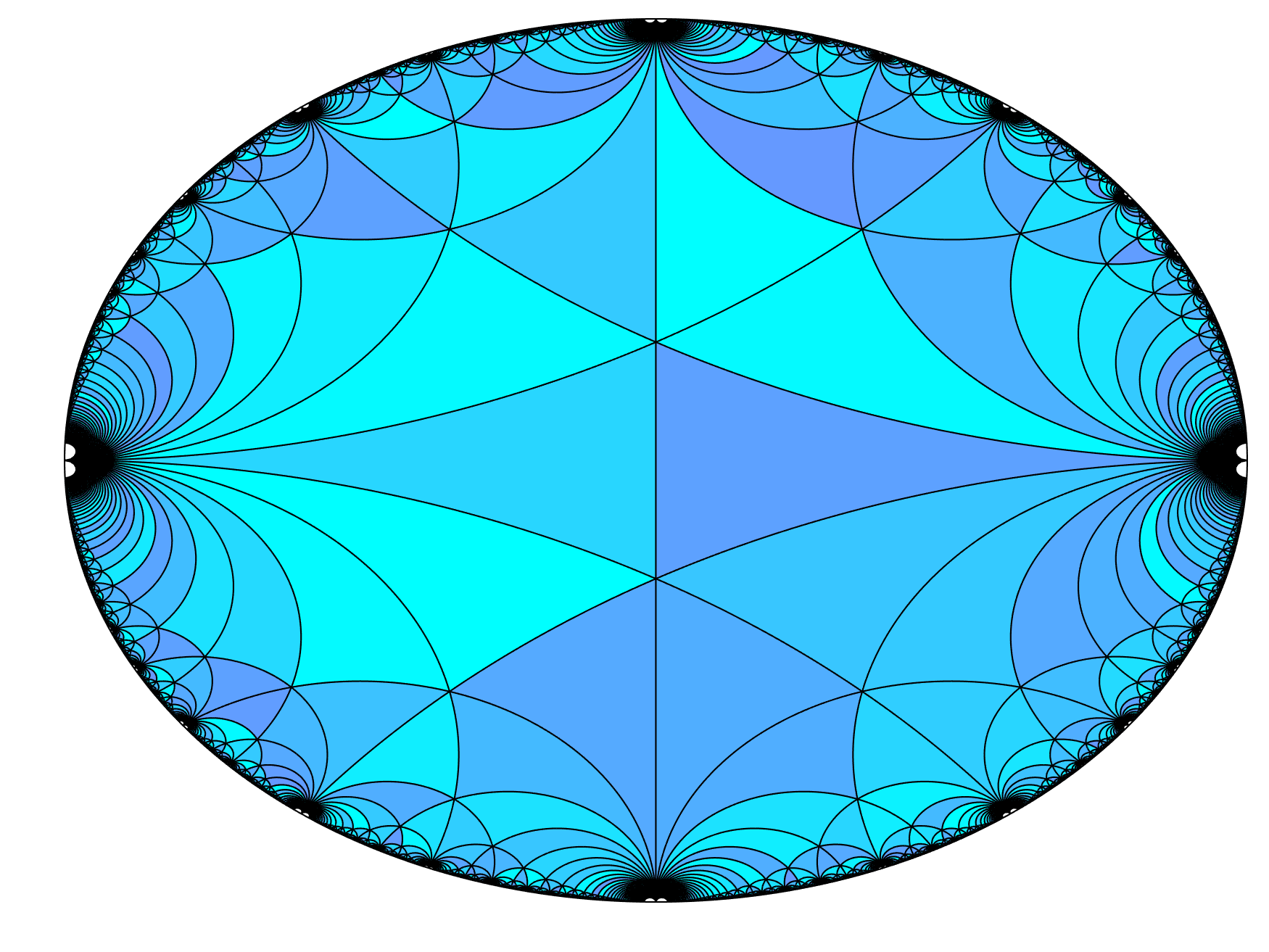 PSL(2,Z)
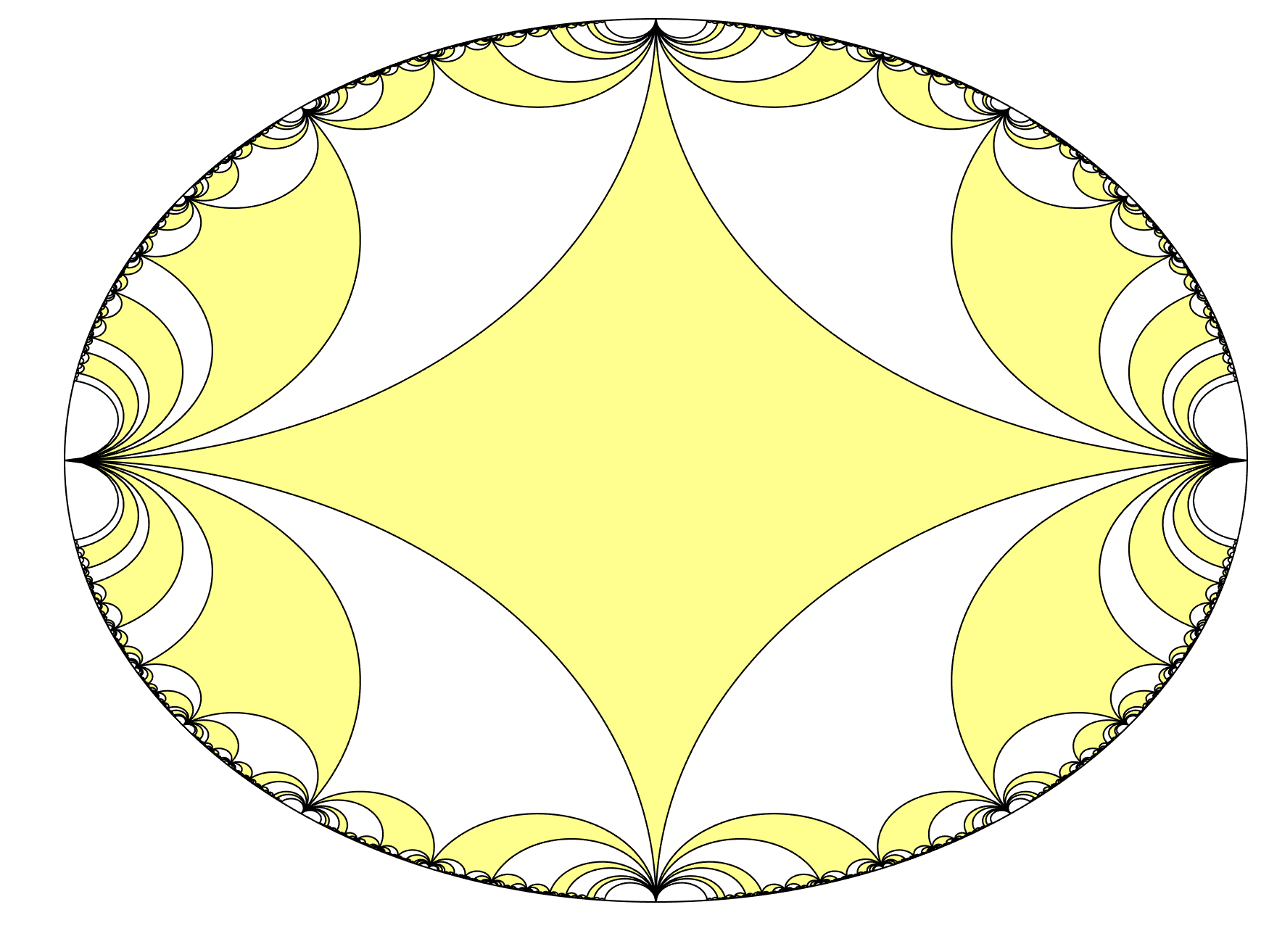 A Punctured Torus Group
Hyperbolic Surfaces
Why “Punctured Torus Group”?
Tilings can also produce quotient spaces of the hyperbolic plane
2 points are identified if an isometry in the tiling maps one to the other
Imagine gluing together the edges of our initial tile polygon
Image credit: http://pi.math.cornell.edu/~mec/Winter2009/Victor/part1.htm
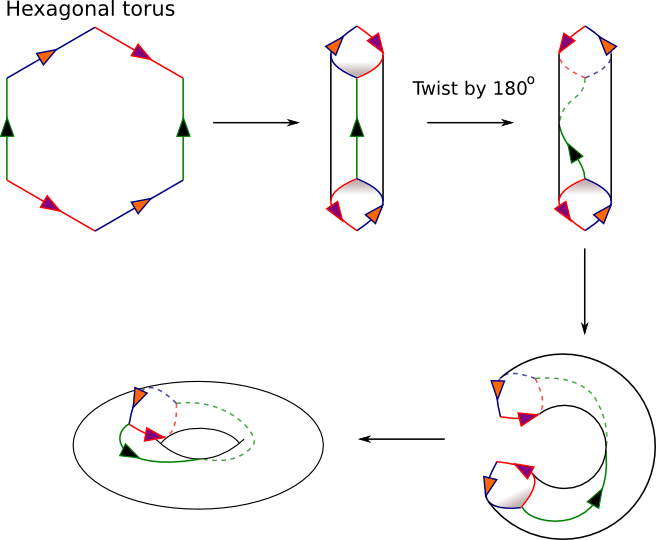 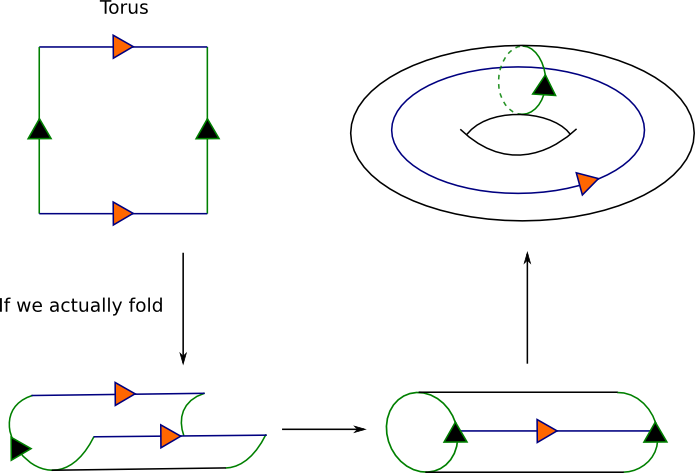 Example: Square and hexagon tiles can make a torus*

*Actually, the quotient space omits the “corners” of the tile at infinity, so we get a torus with a hole. The normal torus does not admit a hyperbolic structure!
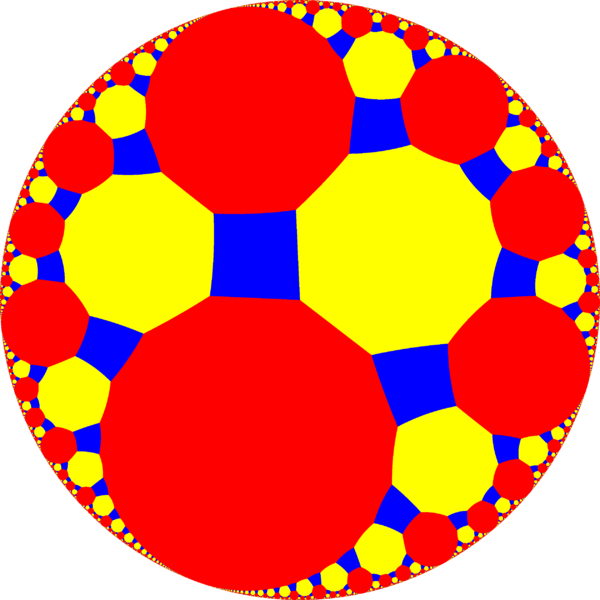 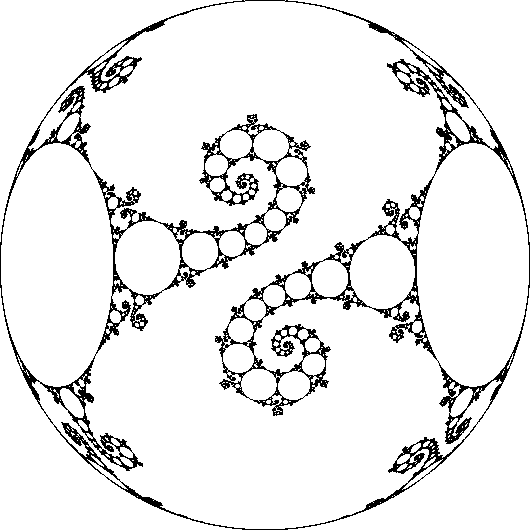 The Future: Weird Things I Don’t Know How To Code (Yet!)
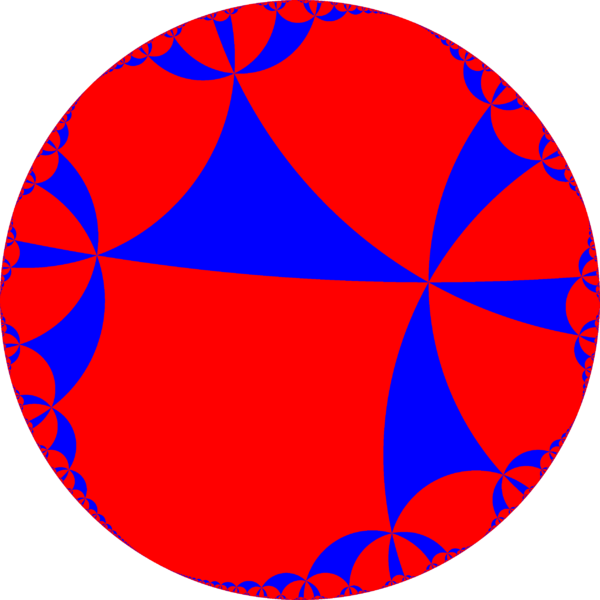 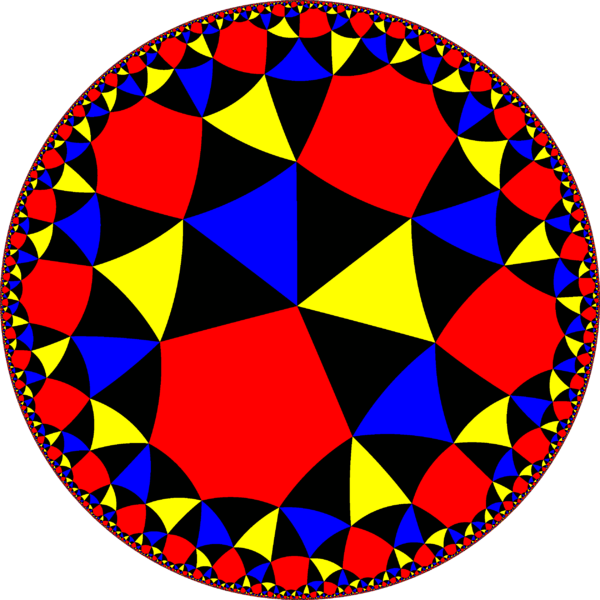 Image credit: https://en.wikipedia.org/wiki/Uniform_tilings_in_hyperbolic_plane
Image Credits
Further Reading
Wikipedia (for more pictures)https://en.wikipedia.org/wiki/Uniform_tilings_in_hyperbolic_plane
Hyperbolic geometry notes by Caroline Series
Indra’s Pearls by Caroline Series and David Mumford
Orbifold Group (2,3,10) ?!